WATER SUPPLY SYSTEM
THERMOLINE SYSTEM
THERMOLINE with oxygen barrier
Thermoline is a plastic pipe produced with crosslinked polyethylene, available with oxygen barrier:
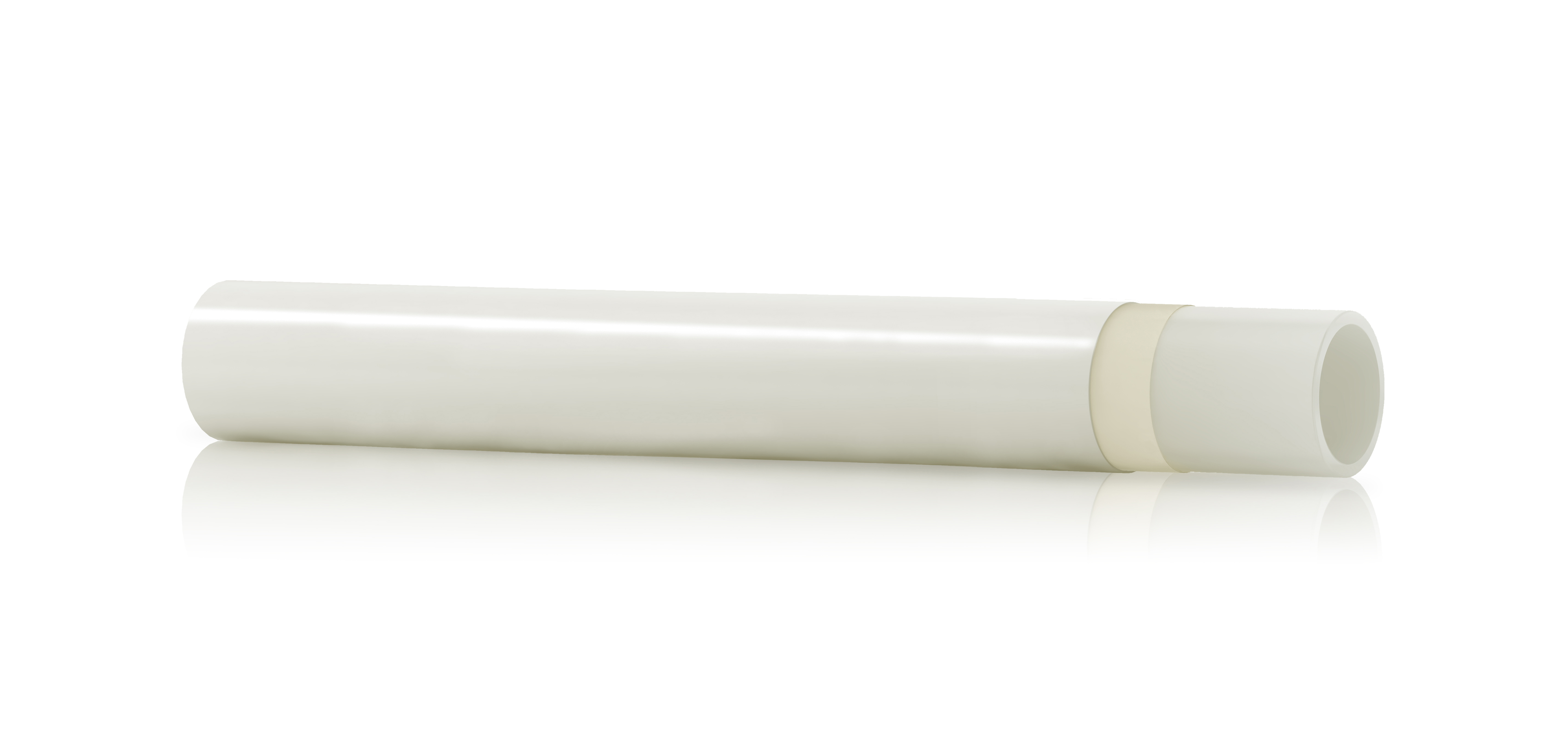 Binding layer
Made up of a strong adhesive that binds EVOH and PE-Xb layers
External layer (oxygen barrier)
EVOH (Ethylene vinyl alcohol)
Internal layer
Made of PE-X (crosslinked polyethylene)
2
THERMOLINE with oxygen barrier
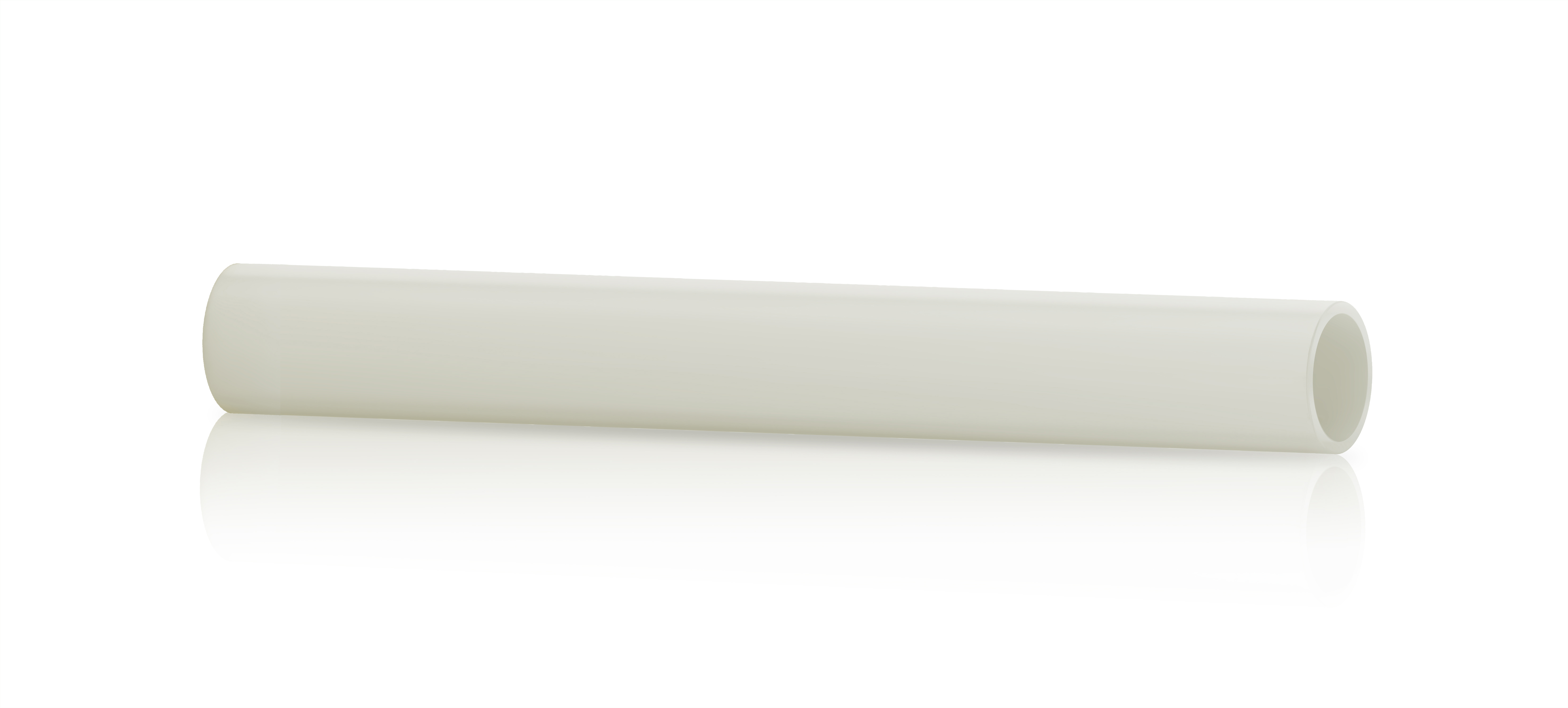 And without oxygen barrier:
Made of PE-X (Crosslinked Polyethylene)
3
CHARACTERISTICS
Resistance to corrosion.
Resistance to abrasion.
Flexibility.
Lightweight.
Thermal memory (not avaible on pipes with oxygen barrier).
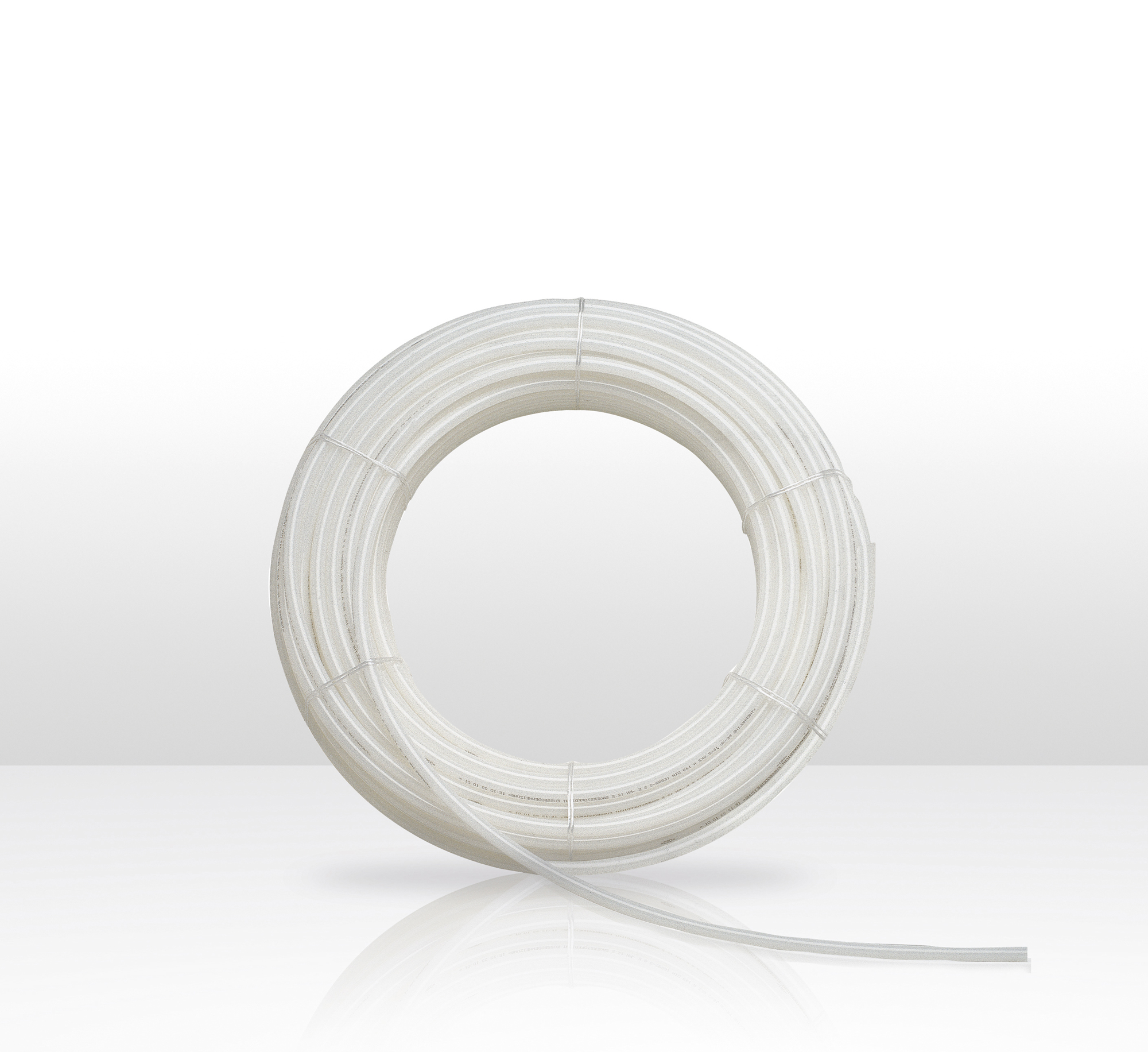 4
CHARACTERISTICS
Resistance at low temperatures.
Durability.
Acoustic insulation.
Thermal Conductivity.
Ecology.
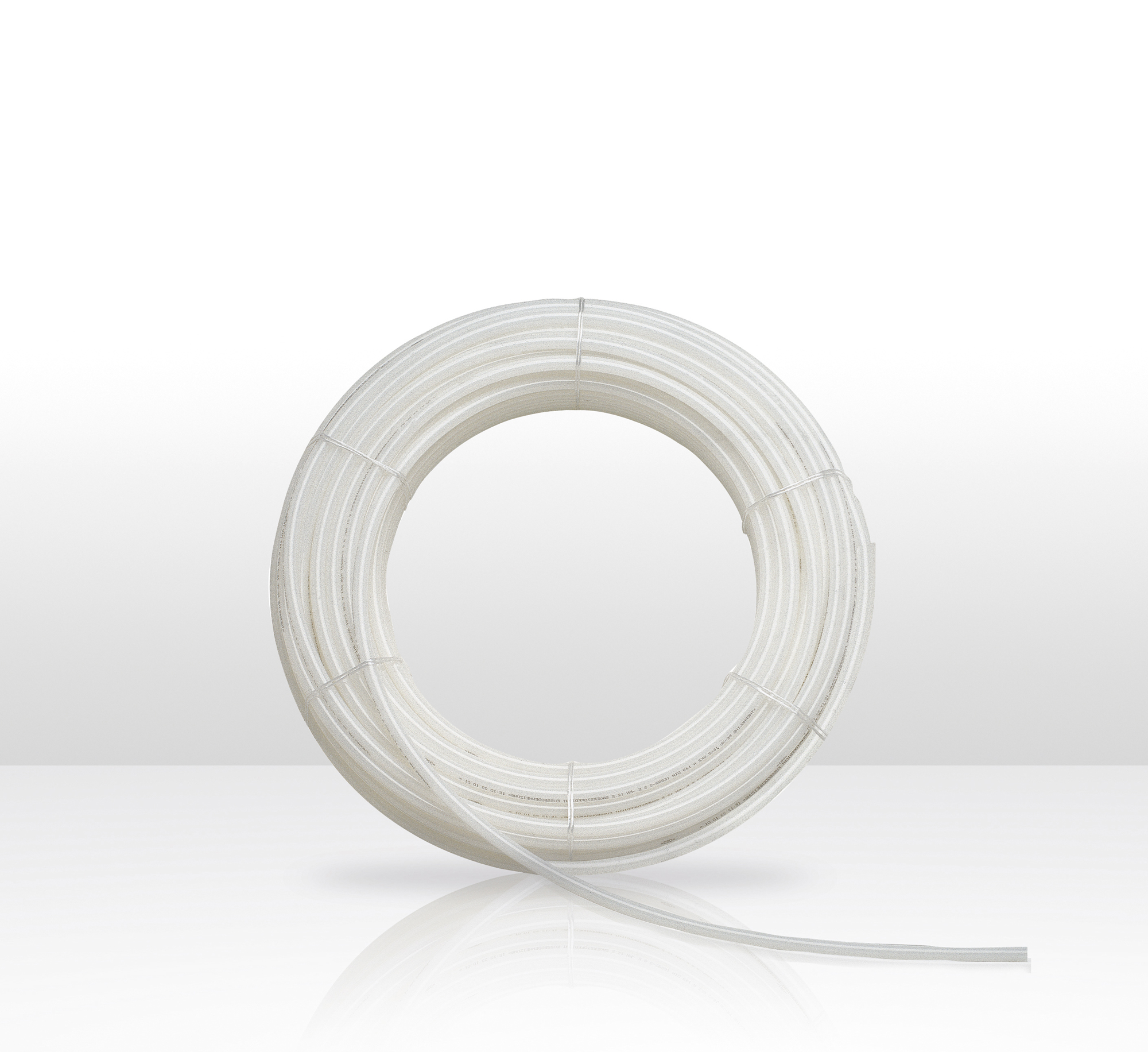 5
THERMOLINE product range
THERMOLINE pipes are available from 12 to 25 mm, also with corrugated protective sheath.
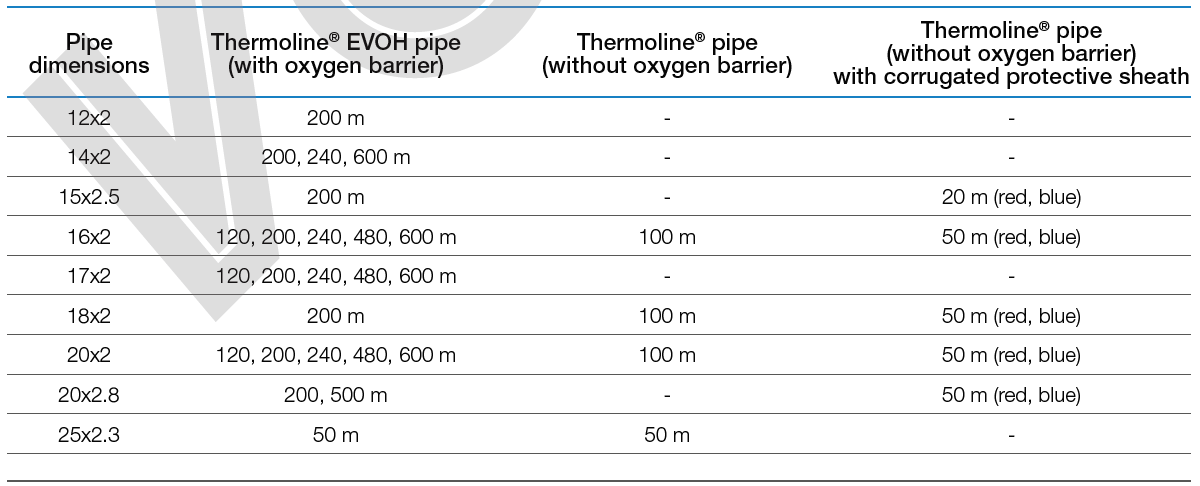 6
certifications
THERMOLINE is manufactured in accordance to international standard ISO 15875 and certified by the strictest certification bodies:
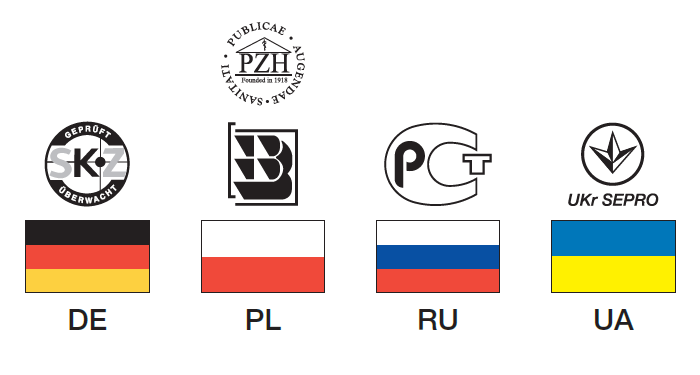 7
Valsir fittings range
The following fittings are available:
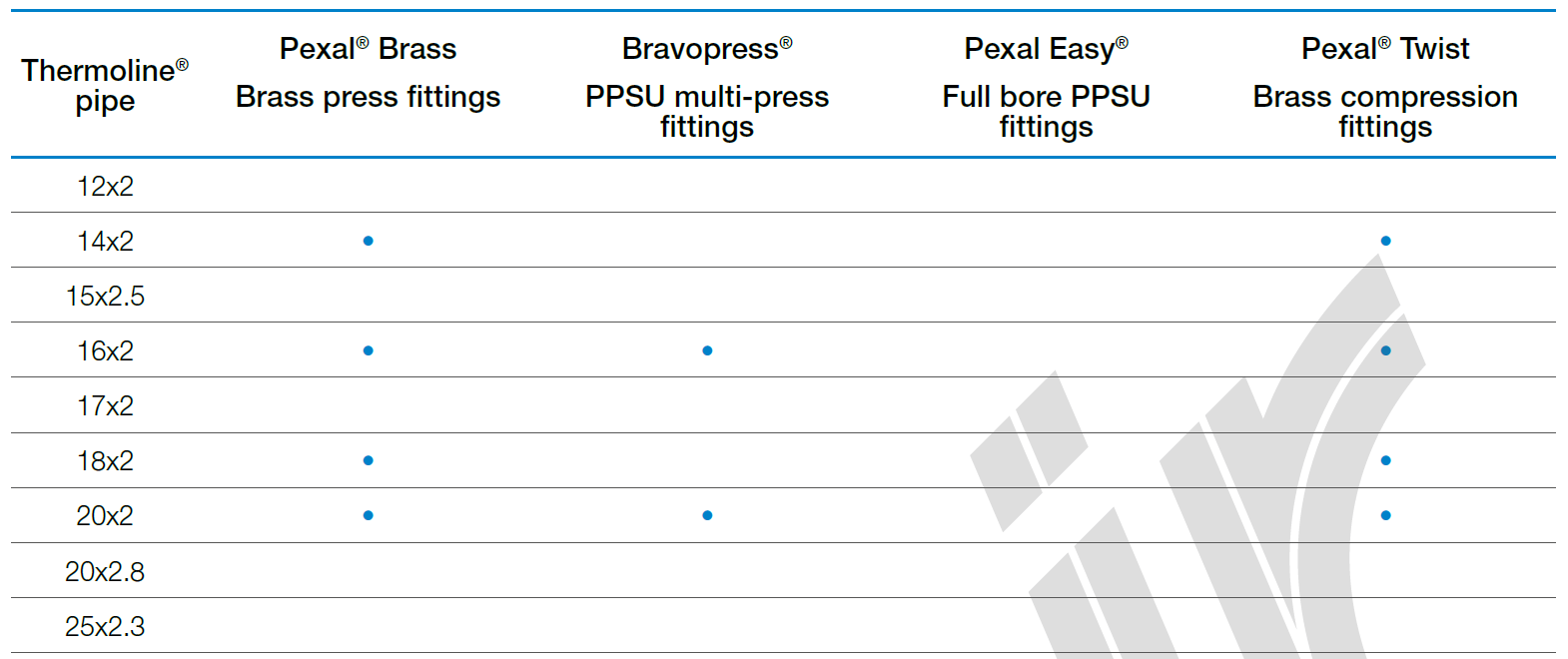 8
PEXAL TWIST
ADVANTAGES
Easy to install
Reusable fitting
No special tools required
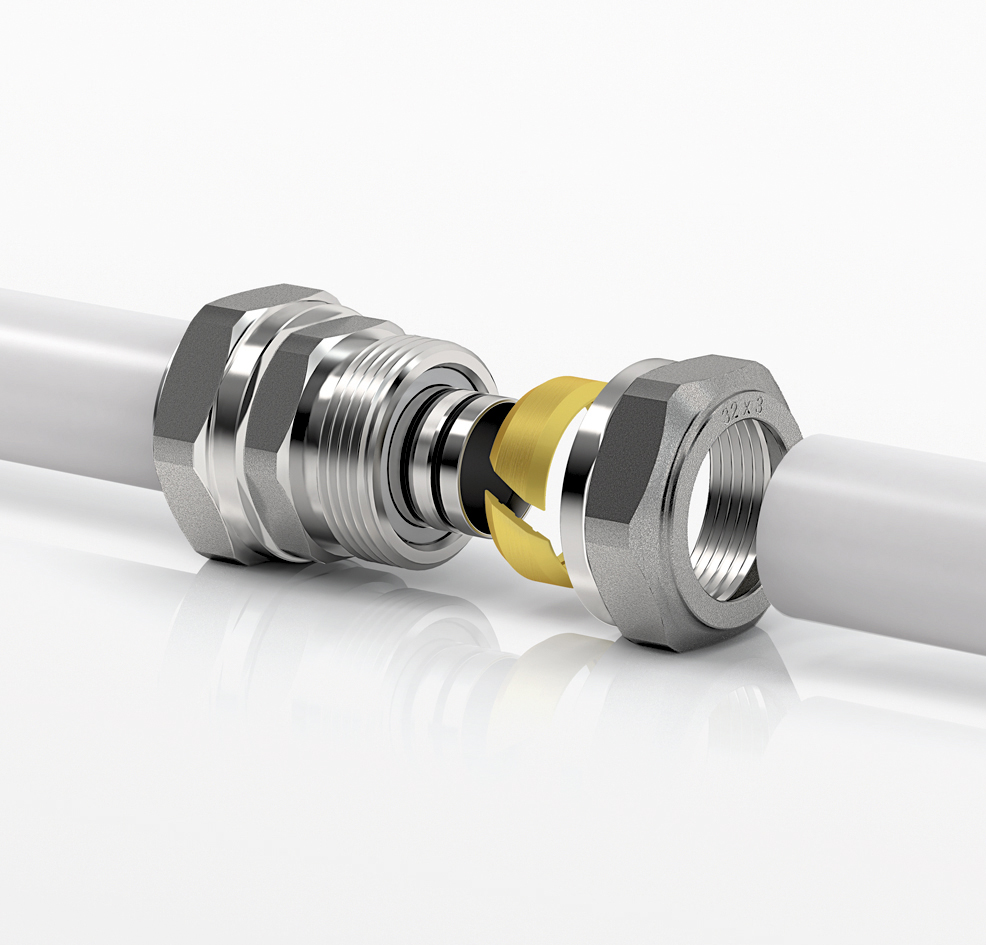 9
PEXAL TWIST
Cut the pipe
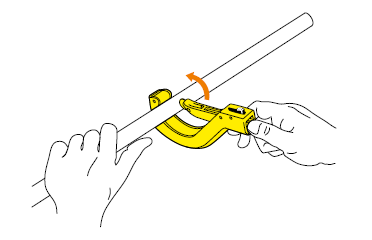 10
PEXAL TWIST
Cut
Ream
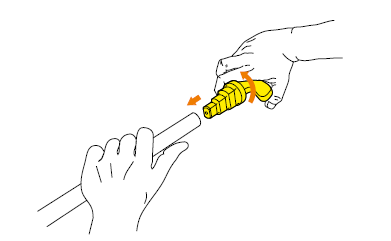 11
Pexal twist
Cut
Ream
Lubricate
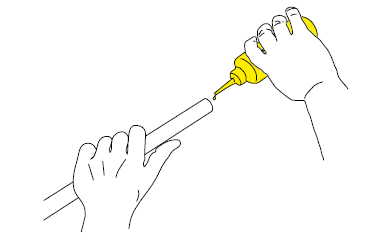 12
Pexal twist
Cut
Ream
Lubricate
Insert nut and olive and tail
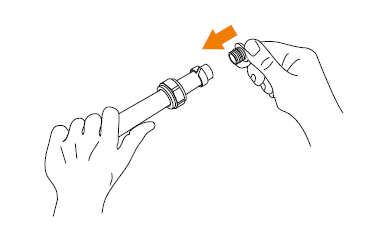 13
Pexal twist
Cut
Ream
Lubricate
Insert nut and olive and tail
Insert the fitting
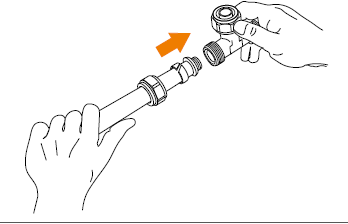 14
Pexal twist
Cut
Ream
Lubricate
Insert nut and olive and tail
Insert the the fitting
Tighten the nut
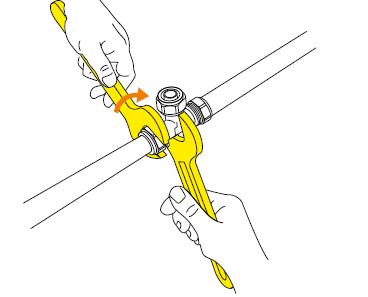 15
Pexal brass
ADVANTAGES
Fast installation
Safety of installation
Complete range of fittings
Brass body
Multi-crimping
Leak free
New sleeve fastener
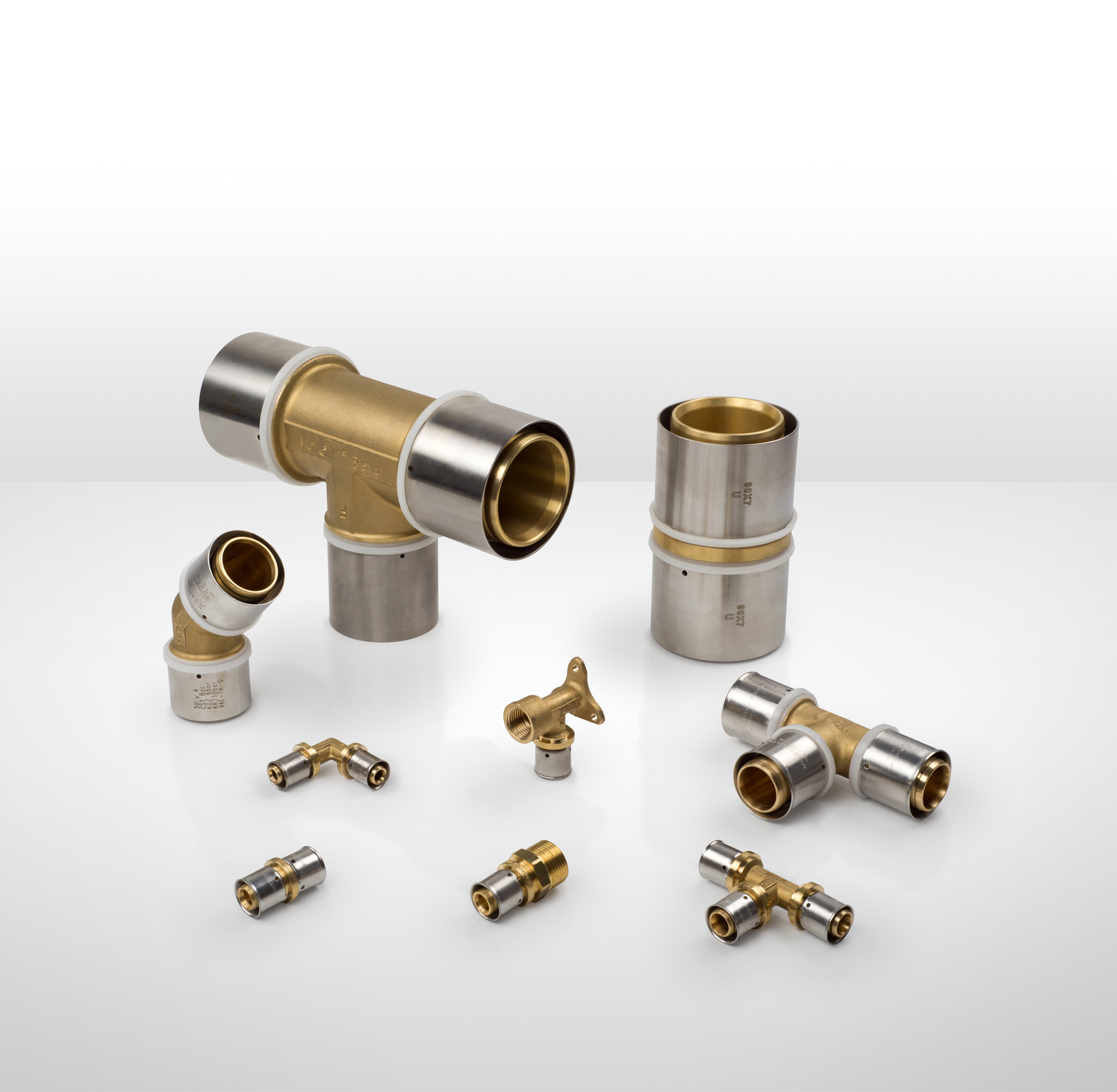 16
[Speaker Notes: L’accoppiamento avviene mediante compressione o del tubo o di una boccola posta sul raccordo che viene schiacciata mediante un’apposita ganascia azionata da una macchina o pinza pressatrice. Il portagomma è anti sfilamento e vengono compressi gli OR di tenuta.]
PEXAL BRASS
Cut
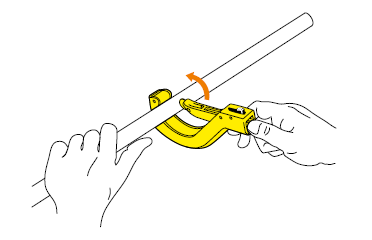 17
PEXAL BRASS
Cut
Ream
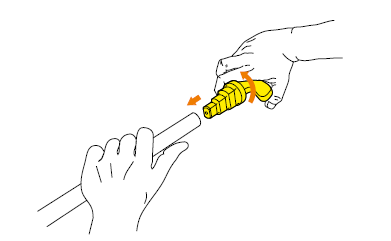 18
PEXAL BRASS
Cut
Ream
Lubricate
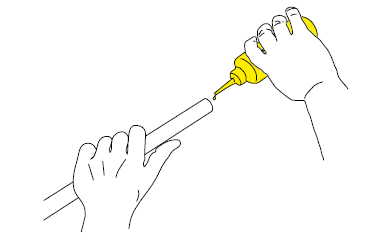 19
PEXAL BRASS
Cut
Ream
Lubricate
Insert the fitting
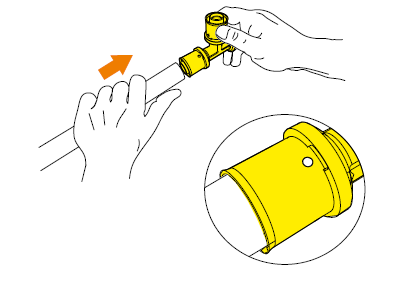 20
PEXAL BRASS
Cut
Ream
Lubricate
Insert the fitting
Crimp the sleeve
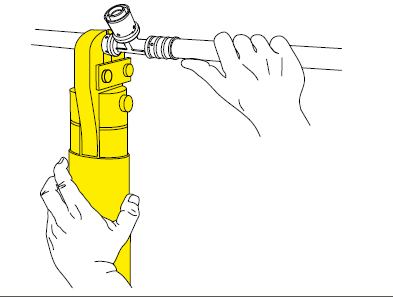 21
BRAVOPRESS
ADVANTAGES
Lightness
High resistance to chemicals, especially chlorine
Easy to install
Multi-crimping profile
Leak free
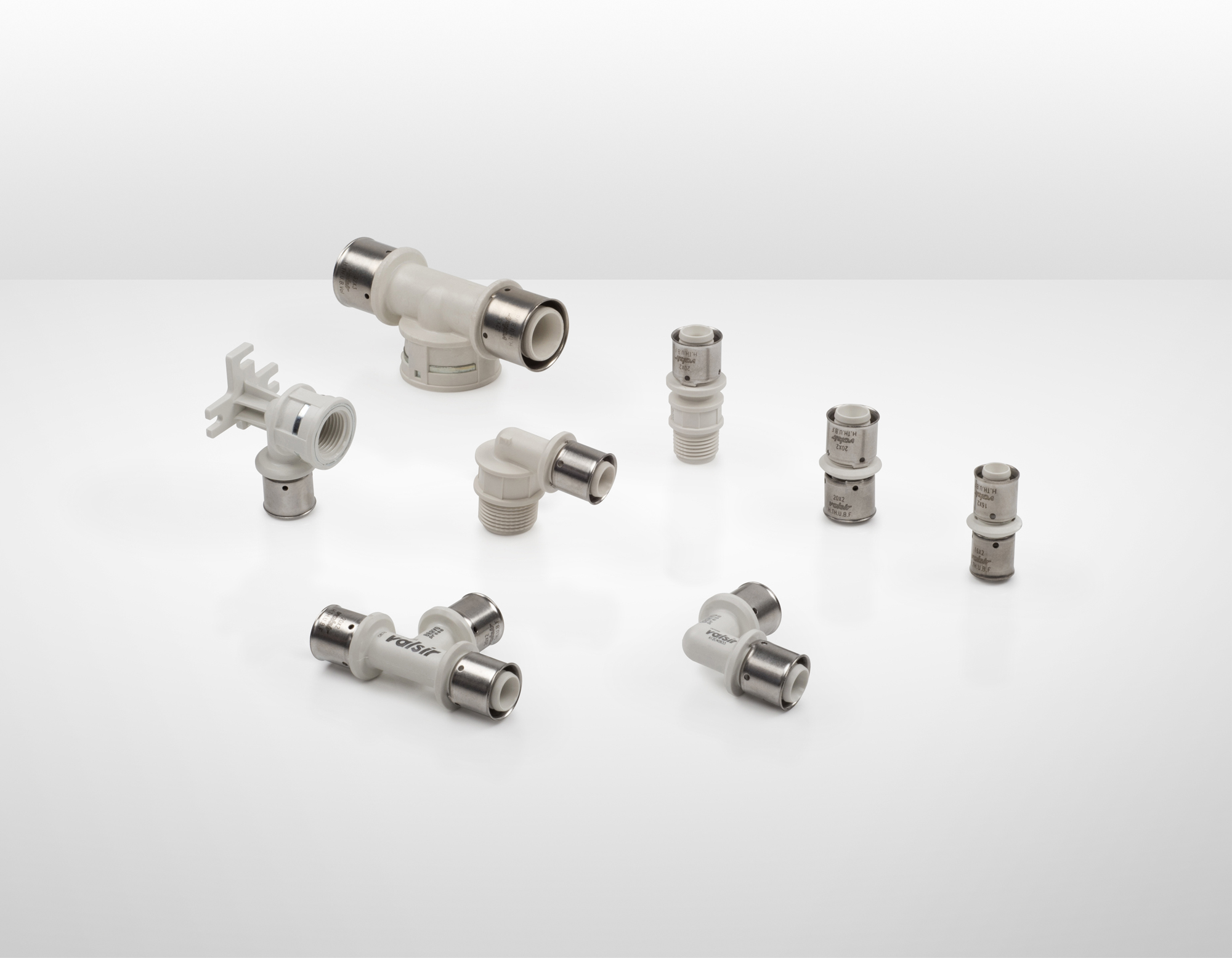 22